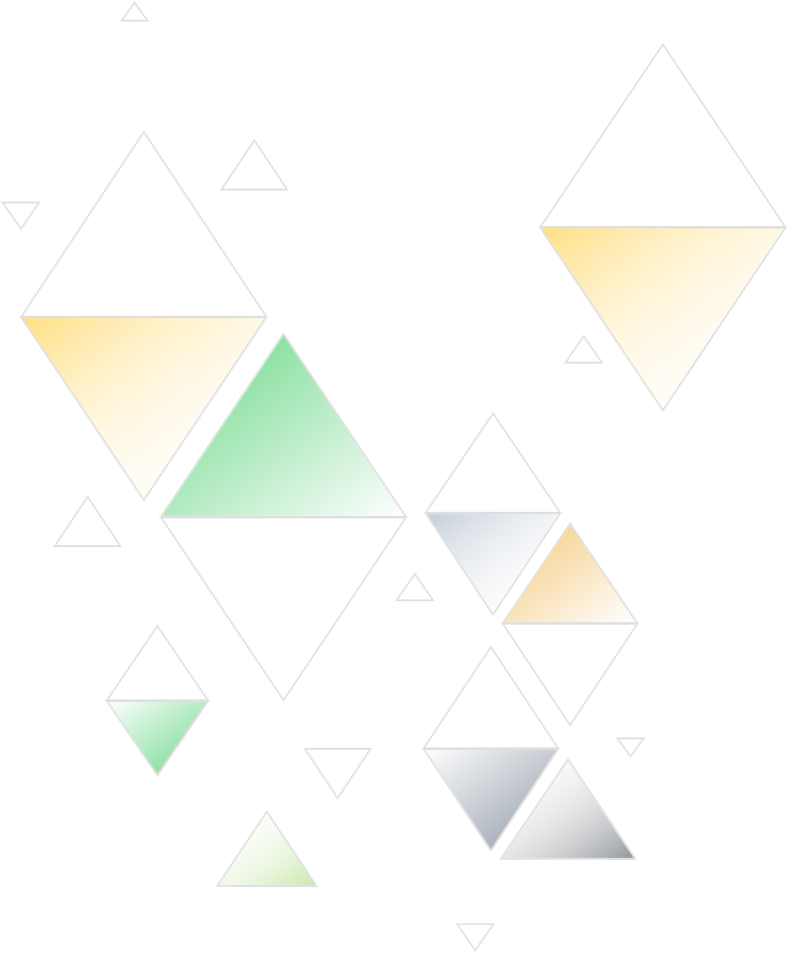 AGILE MARKETING CUSTOMER PERSONA TEMPLATE
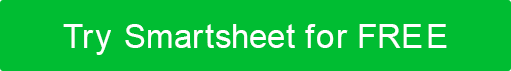 GOALS AND MOTIVATIONS
CHALLENGES AND OBSTACLES
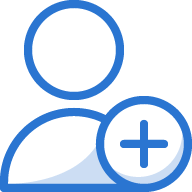 PERSONA
PHOTO
SOURCES OF INFORMATION
SALES OBJECTIONS
AGILE MARKETING CUSTOMER PERSONA
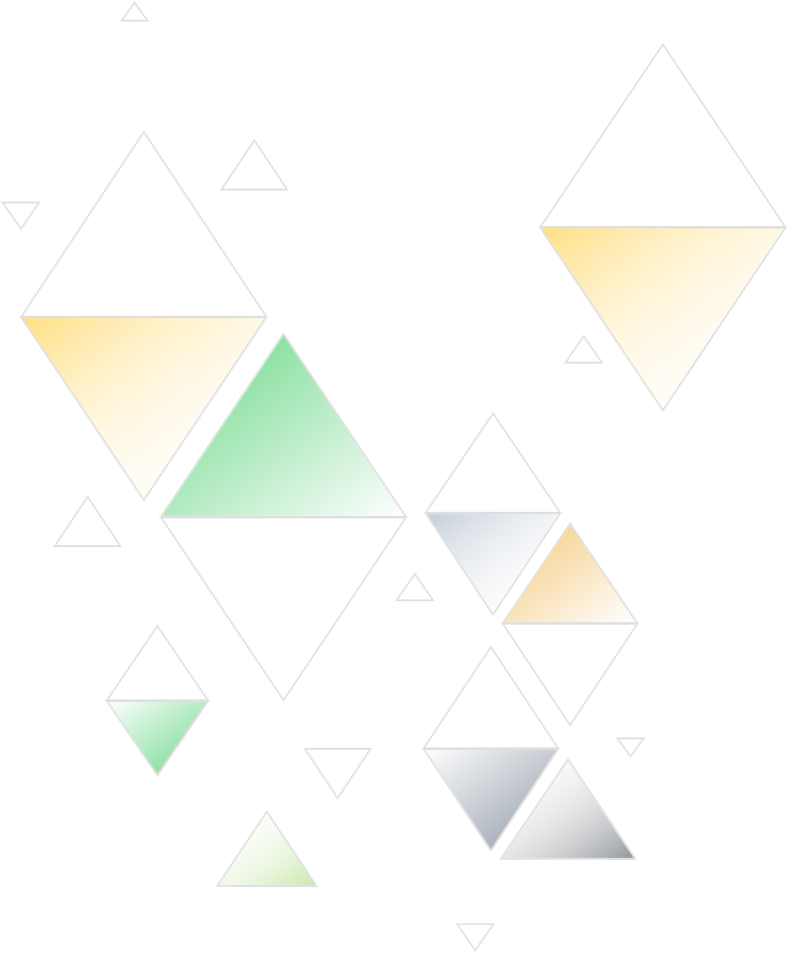 GOALS AND MOTIVATIONS
CHALLENGES AND OBSTACLES
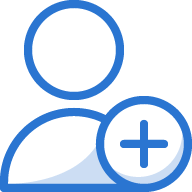 PERSONA
PHOTO
SOURCES OF INFORMATION
SALES OBJECTIONS
AGILE MARKETING CUSTOMER PERSONA